More on Off Line Algorithms for Linear Search
The model we studied: Paid moves are to swap adjacent elements only
So given 
1     2     …    n/2     n/2+1    …     n
suppose we want to convert it to 	n/2  …  n   1     …   n/2 	What “should” I  pay? 
Observe that all only 3 pointers are changed, though presumably I have to scan the list  ((n)). In an array this would also cost (n)
Sleator and Tarjan model says Q(n2), perhaps Q(n) is a fairer charge.
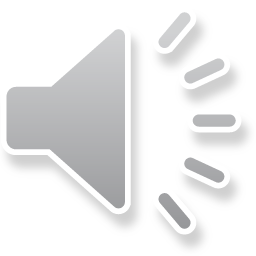 New Off Line Model
Let’s charge as suggested: 
Can scan from the beginning as far as we like, e.g. past the queried value, and keep a modest (say constant) number of pointers. (cost as far as we go)
Can swap values in any two positions referred to by our pointers (cost 1 per swap)
Then from:
J.I. Munro: On the Competitiveness of Linear Search. ESA ‘00 (LNCS 1879 pp 338-345)	or 
C. Martínez, S. Roura: On the competitiveness of the move-to-front rule. Theor. Comput. Sci. 242(1-2): 313-325 (2000).
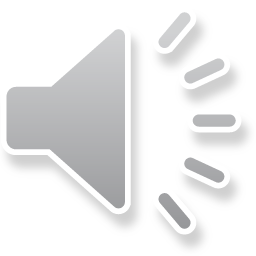 An Off Line Algorithm for Linear Search
Consider the following rule, Order by Next Request (ONR):
To search for element in position i, continue scan to position  2lg i Then reorder these 2lg i elements according to the time until their next requests.  
(The next of these to be accessed goes in position 1)
This looks to violate our model (constant number of pointers, but hang on)
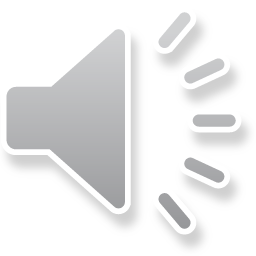 An Off Line Algorithm: Example
Values/times 1 … 16 initially in order, and to be requested in order.
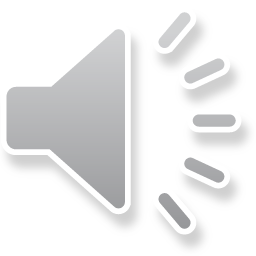 Cost for Sequence
Order by Next Request (ONR): 
T(1)=1; T(2k)= 2T(2k-1) + 2k  i.e. to request element 1 through 2k takes the time to request 1 through 2k-1 twice and a linear scan
 So about n lg n in total
To search for element in position i, continue scan to position  2lg i Then reorder these 2lg i elements according to the time until their next requests.
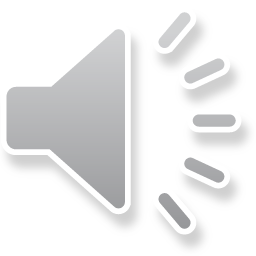 Formalizing etc
Even starting from an empty list;
Insert 1,…,n takes time (n2)
So request 1 though n “many times” (say (n2) times)
	This reduces amortized time of ONR to (lg n)
	MTF remains (n), and observe any on line algorithm has (n)
		worst case behaviour … so
Theorem: Under the outlined model, no on line sequential list algorithm is o(n/lg n)-competitive with the optimal off line method.
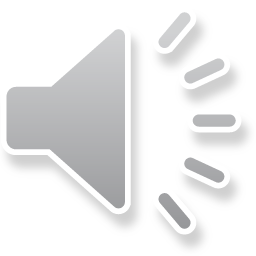 How many pointers on an Arbitrary Sequence?
First, essentially no extra space is required.
Theorem: The order by next request heuristic ca n be implemented either in an array or a linear linked list in time linear in the number of elements inspected using a constant number of pointers or indices.
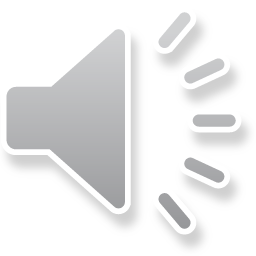 How many pointers on an Arbitrary Sequence?
First, essentially no extra space is required.
Theorem: The order by next request heuristic ca n be implemented either in an array or a linear linked list in time linear in the number of elements inspected using a constant number of pointers or indices.
Proof: Blocks of size 2i; actually make it 1, 1, 2, 4, 8 ,… so the sum to the end of a block is a power of 2.
Note each individual block is kept in order by next request at all times, though individual elements may be in “the wrong block”.
e.g. 7 8 1 3 2 4 5 6
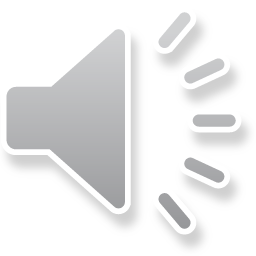 How many pointers on an Arbitrary Sequence?
An access involves going out to the end of a block (position 2lg p), then merging the lg p blocks encountered.
This takes linear time (O(p)) time in a linked list, and a couple of pointers. 
If the lists are implemented as an array, we have to do an in place linear merge, which can be done with a constant number of indices (Kronrod ’69, and other later simpler methods)
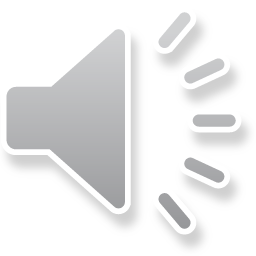 What is the Amortized Run Time??
Now the main issue of determining a bound on the run time on a long sequence.
Consider element v and what happens between two consecutive accesses to it.
Suppose r distinct elements (including v) are accessed.
So v will never go beyond position r.
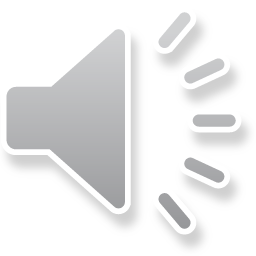 What is the Amortized Run Time??
Now the main issue of determining a bound on the run time on a long sequence.
Consider element v and what happens between two consecutive accesses to it.
Suppose r distinct elements (including v) are accessed.
So v will never go beyond position r.
Charging policy:
charge each element inspection to one of the values 
but charge only elements whose “state” changes in a way we can bound
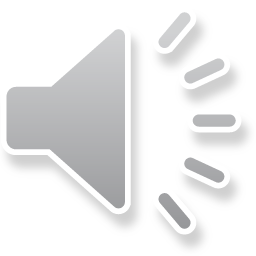 What is the Amortized Run Time??
Theorem: The cost of ONR can be amortized to at most 1 + 4lg r elements inspectioned for retrieval of a value where r-1 other values have been accessed since its last accessed.
By convention we assume the entire process is started with the elements in order by next request. (This just means the sequence has to be somewhat longer to account for insertions etc.)
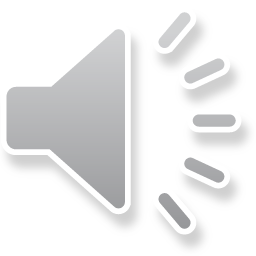 What is the Amortized Run Time??
Proof: If request is for first element in the list charge it 1, else we go out to position p (a power of 2) and charge the entire search to the p/4 elements in the penultimate block.
Key point: An element can be charged at most once in block b.
Two cases of v being charged: 
	v remains in b or moves “in” (i.e. in block b or lower number)
	v moves “out”, to block b+1 (if moved past b+1, it’s not charged)
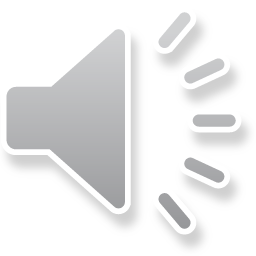 What is the Amortized Run Time??
Suppose v remains in b or moves “in”:
All elements to end of block b+1 ordered by next request
	and will remain so; but others may “join them” from farther out
v		   access
|     	block b   	|		block b+1		|
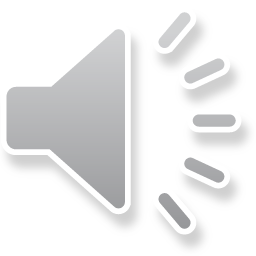 What is the Amortized Run Time??
Suppose v remains in b or moves “in”:
All elements to end of block b+1 ordered by next request
	and will remain so; but others may “join them” from farther out
No values following v in b or in b+1 can be requested before v
So v cannot be charged again, unless an access beyond b+1 causes v to move to b+1, when it is not charged but could be subsequently)
v		   access
|     	block b   	|		block b+1		|
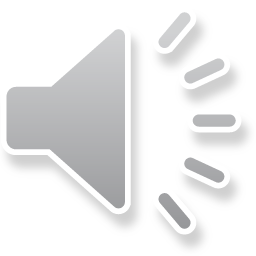 What is the Amortized Run Time??
Now suppose v moves “out”, to block b+1
It cannot be charged for access to an earlier block, though could be charged for a request to b+2

So an element is charged at most lg r times and so amortized cost at most 1+4 lg r.
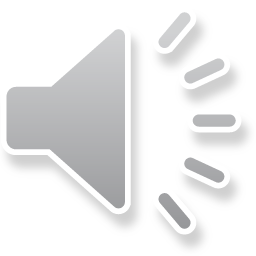 Can we do better?
Nothing “magic” about blocks of size 2k.
Grow blocks as powers of some value a, and optimize. If a=4.24429, we get amortized cost at most 1+2.6624 lg r.

The lesson: models are necessary for proving bounds, but (again) pay attention to whether they reflect reality.
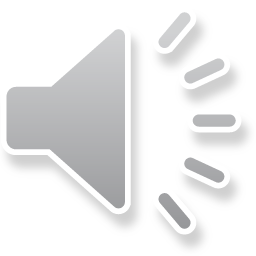